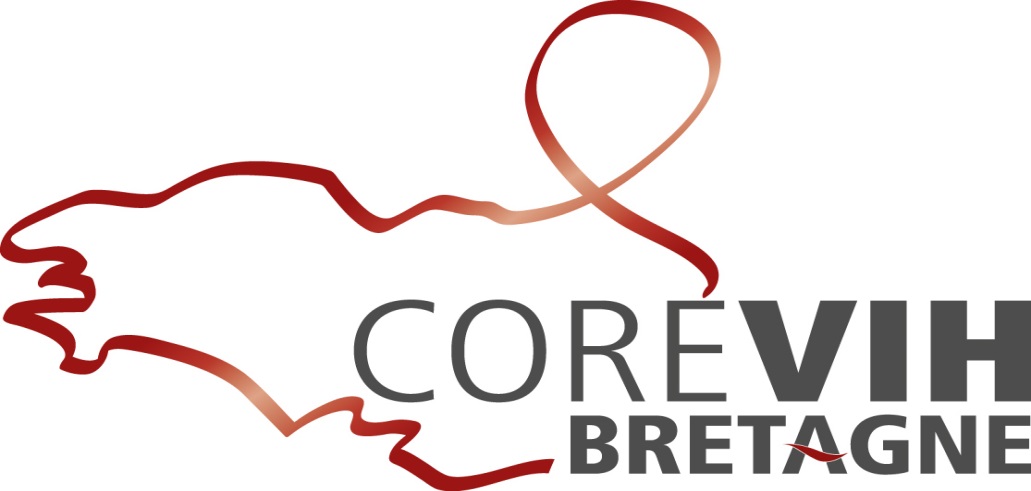 Vaccination du PPVIH
Camille Guennoun et Solene Patrat-Delon
COREVIH – SMIRM CHU Rennes
Le 17/01/2019
COREVIH Bretagne: comorbidités et VIH
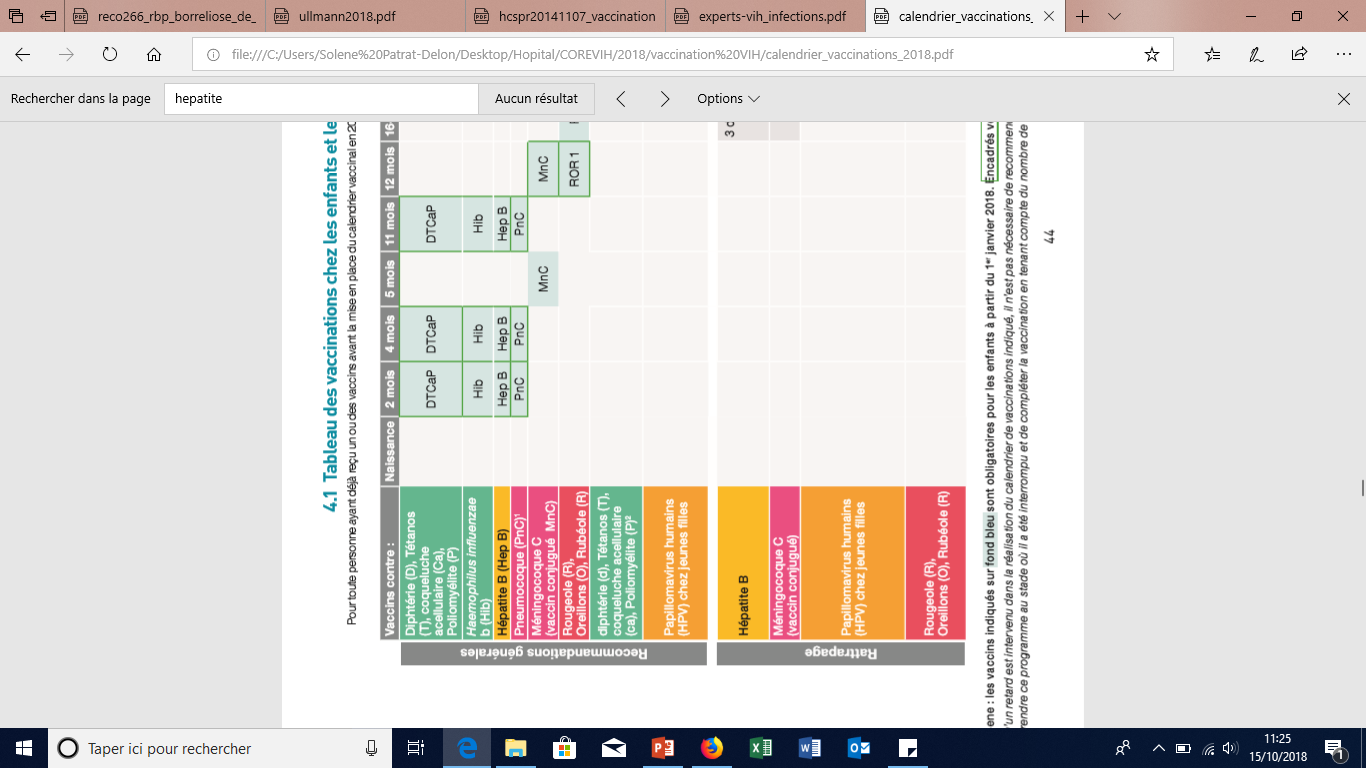 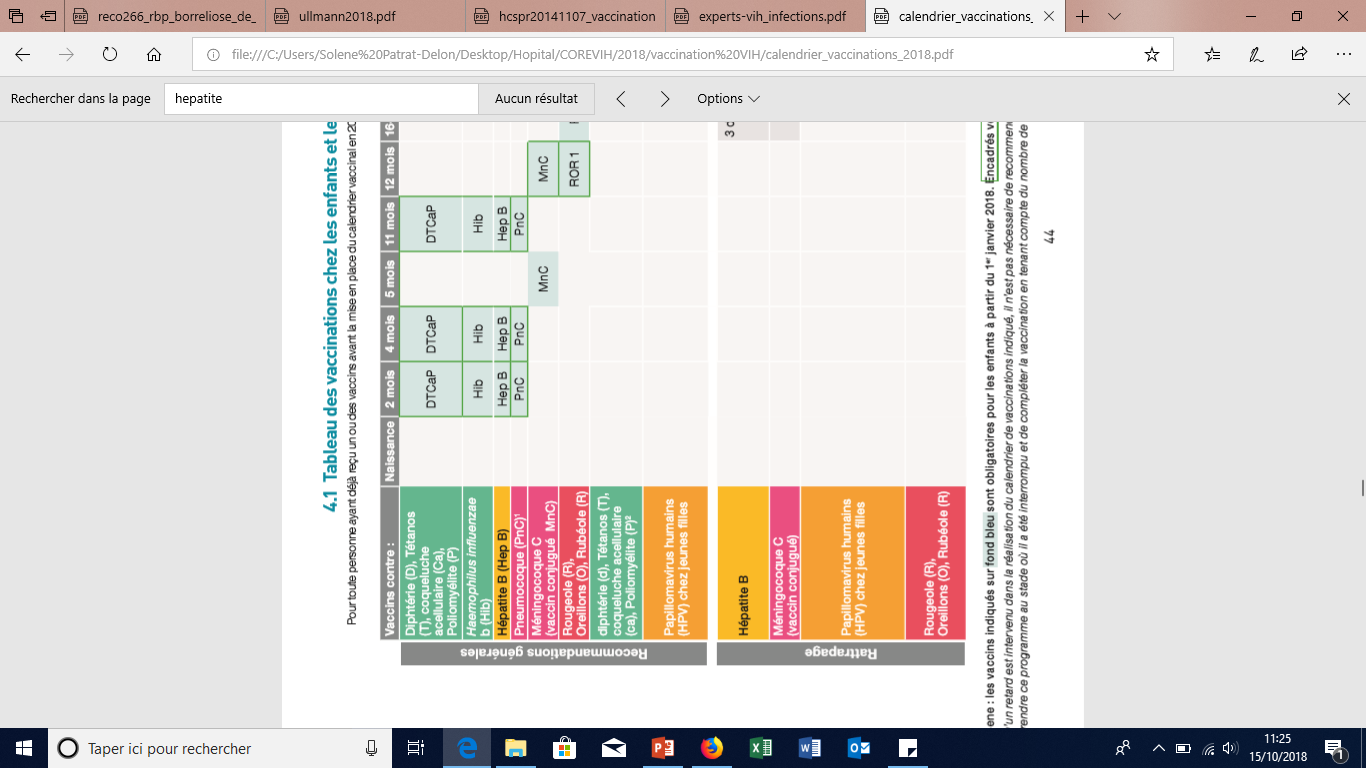 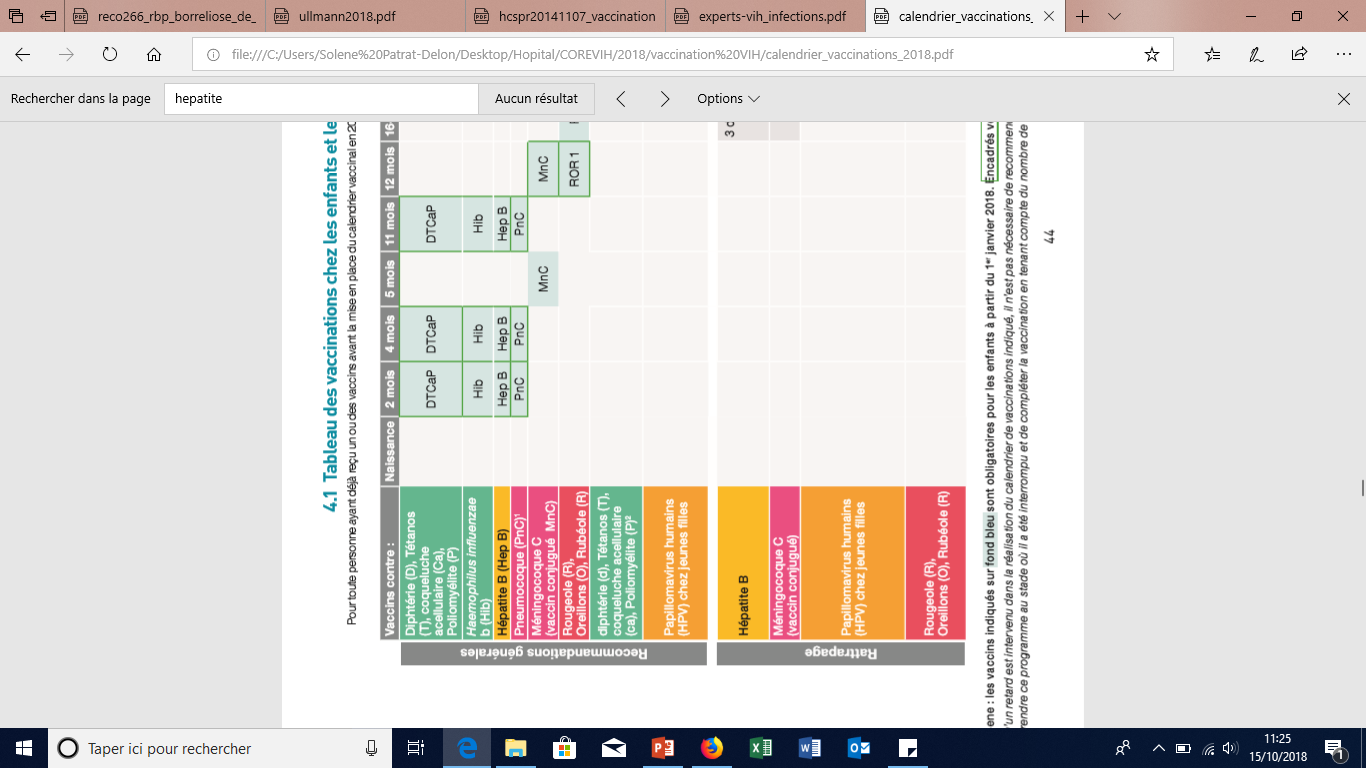 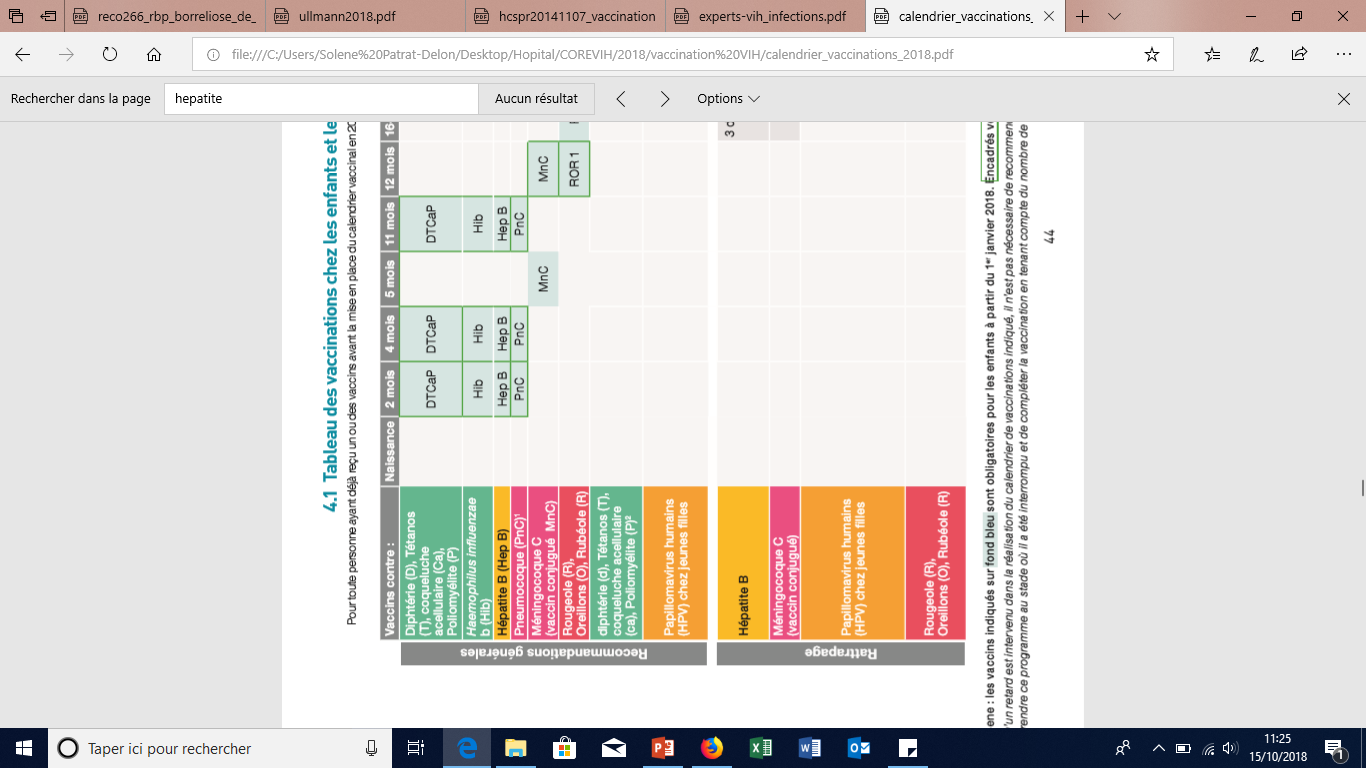 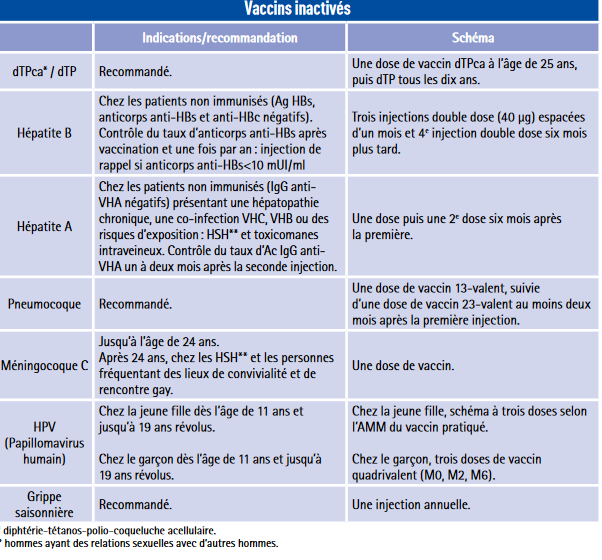 VACCINS OBLIGATOIRES, comme en pop° générale

- ! Seuil pour vaccin vivant
- Schémas renforcés parfois
- Rappel + fqt
VACCINS RECOMMANDES
Sensibilité accrue à certaines infections
FdR d’exposition communs
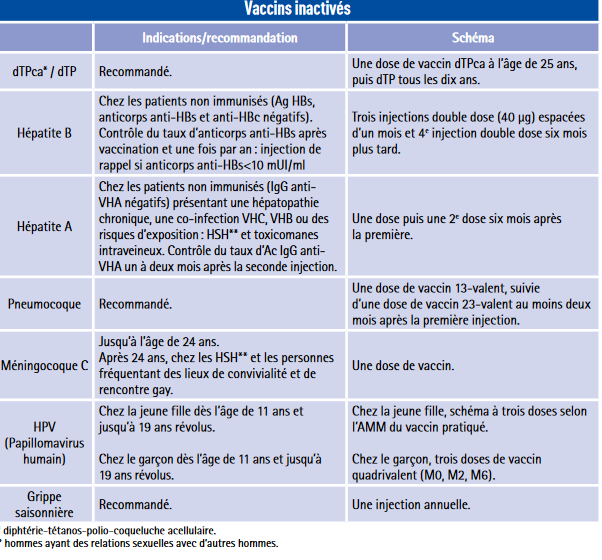 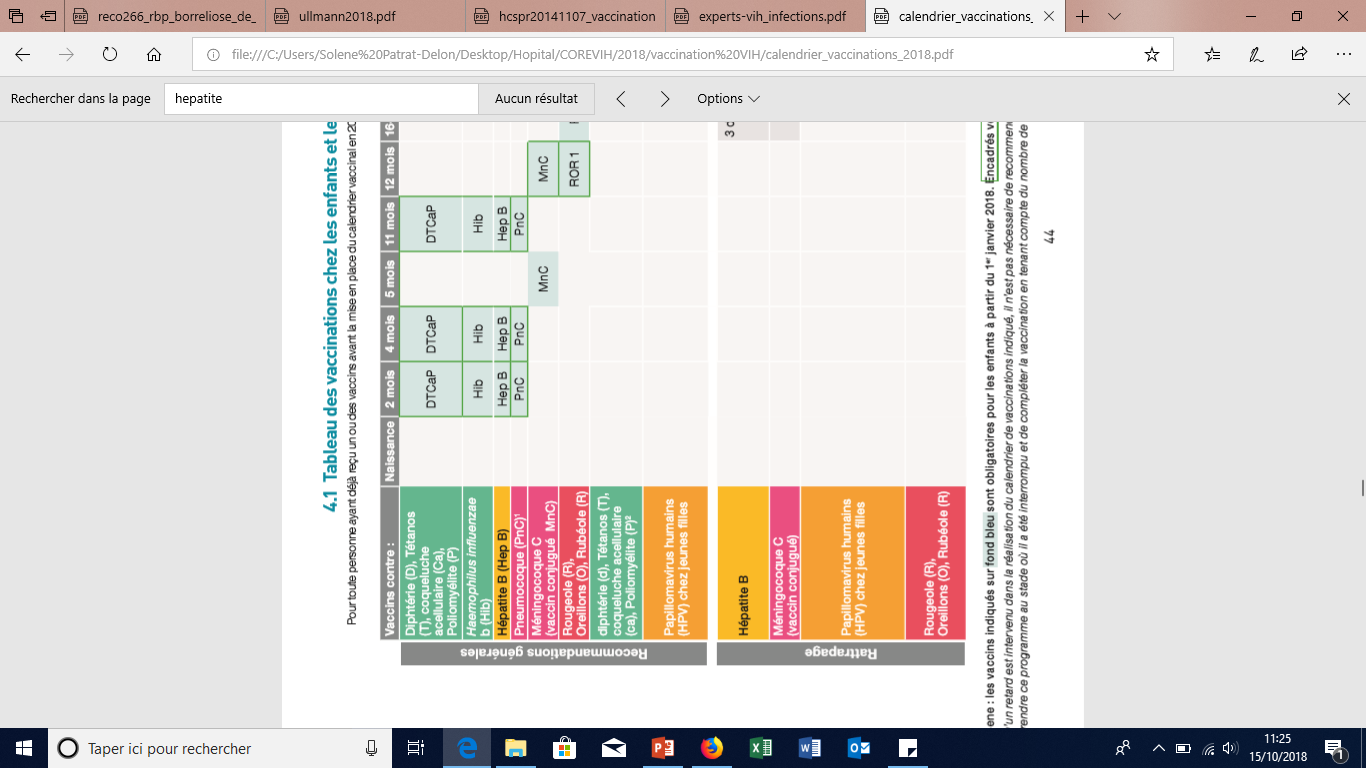 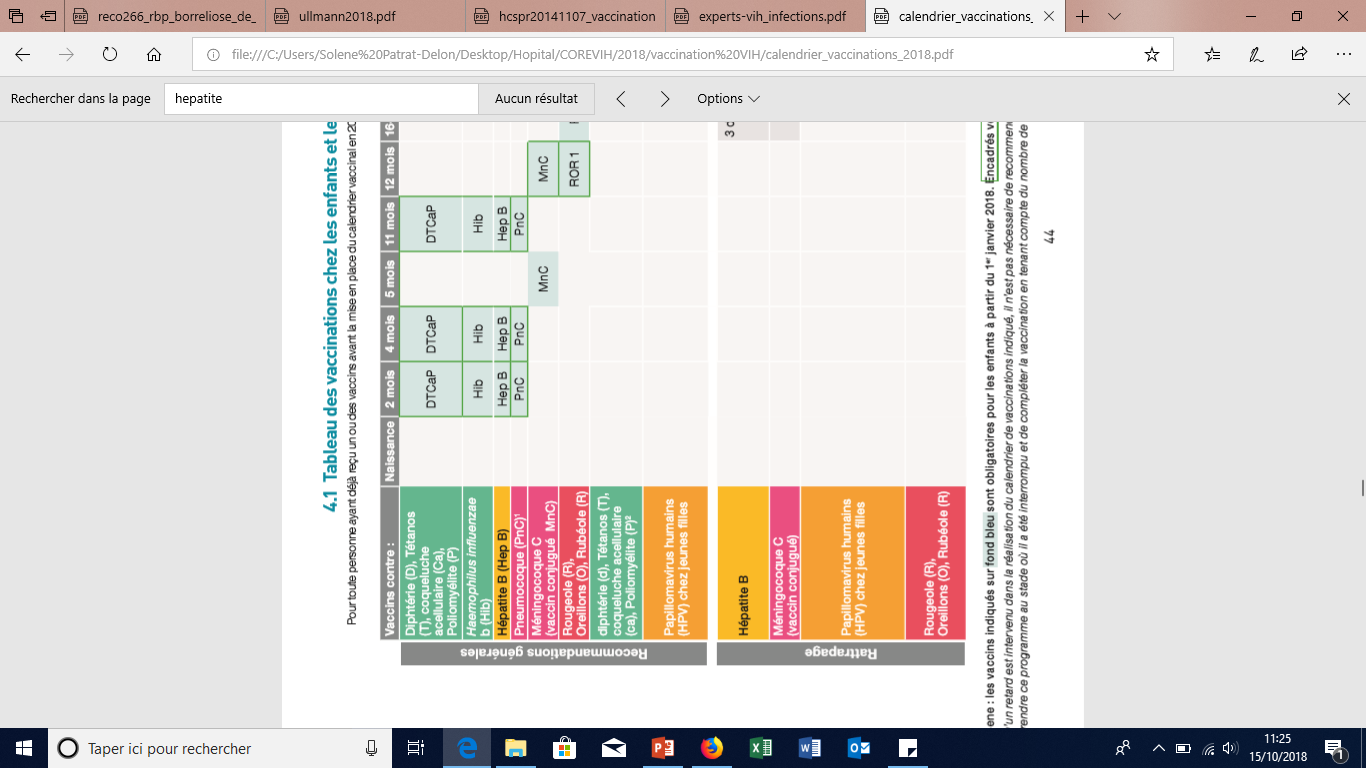 PPVIH
Et hommes
Spécificités: 
Seuil pour vaccins vivants
Études spécifiques ds cette pop° (pas tjs faites) schémas différents
Immunogénicité moins importante si immunodépression et CV non contrôlée  
Au mieux, vacciner quand CV indétectable et CD4>200/mm3
+/- contrôler la réponse vaccinale (VHB, VHA)
DTPCaHib: Schéma renforcé pour primovaccination + rappel DTP 1/10 ans
VACCINS VIVANTS
CI au BCG

Seuil de CD4 à respecter:
<12 mois  CD4 >25%
12 à 35 mois  CD4>20%
36 à 59 mois  CD4>15%
> 5 ans et adulte  CD4>200/mm3
Rubéole et femme: 1 inj° de ROR + contrôle

Rougeole: 2 inj° de ROR si séronégatif/ ou exposition < 3 j

Varicelle chez adulte: 2 inj° à 4 à 8 semaines, si séronégatif/ ou exposition < 3 j
Pneumocoque
Patient ayant bénéficié d’au moins une vaccination ou d’un prescription contre le pneumocoque dans les 5 dernières années
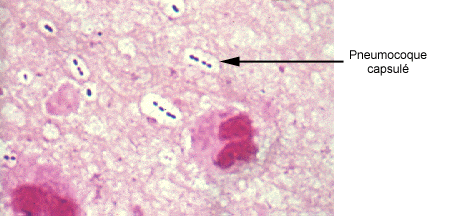 Pneumocoque
Surrisque chez PPVIH x 35-40 





Métanalyse - Van Aalst, Travel Med and Inf disease2018

Surtout si CD4<200, CV incontrôlée, tabac, alcool, âge >65 ans
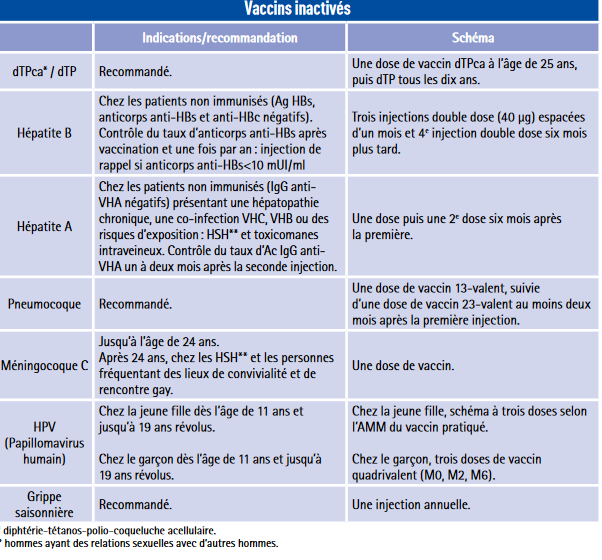 Modalités:
Enfant <2 ans: Primo vaccination par schéma renforcé 2, 3, 4 mois (VPC13) puis 11mois / puis VPP23 à 2 ans
enfant > 2ans et non vacciné: VPC13 S0-S8 + VPP23 2 mois après
> 5ans et adulte non vacciné: VPC13 S0+ VPP23 2 mois après
Rappel: VPP23 après 5 ans… mais pas de données
Grippe
Grippe
Pas d’augmentation fréquence/ mais plus de risque de complication 

Modalités: 1/an, tous les ans
Qq soit le nombre de CD4
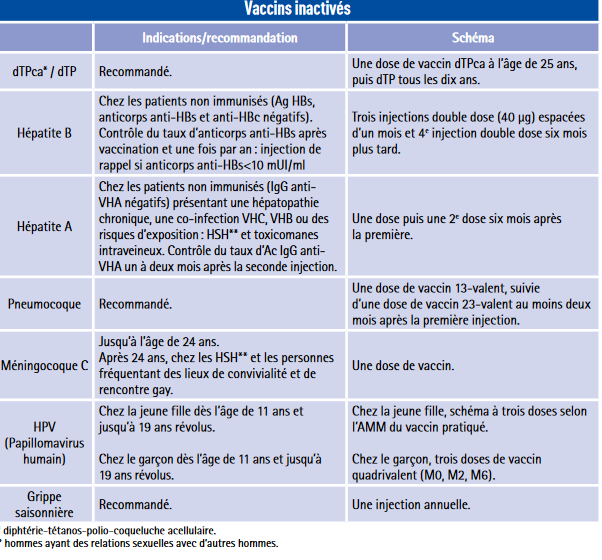 HPV
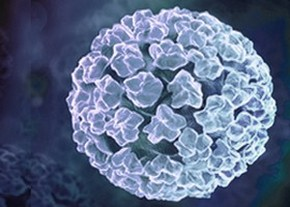 6 centres pour lesquels la notion de vaccination n’est pas renseignée
99,8% de données manquantes sur la Région
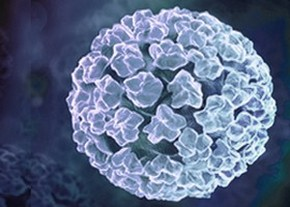 HPV
Surrisque 
d’infection HPV (23 à 60%)
de persistance de l’infection
et de progression des lésions ano génitales associées (incidence du cancer anal chez HSH VIH+ = 45/100000 patient-année vs 5/100000 si VIH -)
répartition des génotypes ≠ pop° gle  (génotypes additionnels plus représentés/ proportion d’HPV 16 < mais quand même majoritaire dans cancer)

Données du vaccin chez PPVIH:
 immunogénicité correcte (mais Ac < pop° gle, surtout si CD4<200 et CV +)
Couverture jusqu’à 80% des génotypes d’HPV retrouvés, par GARDASIL 9®
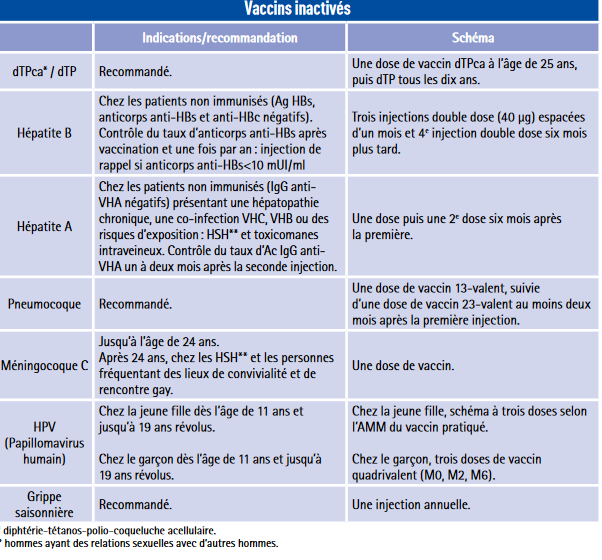 Modalités:
Schéma à 3 doses : M0 M2 M6
Chez HSH, jusqu’à 26 ans
VHB
Quelques chiffres en région : 
8,8% de patients déjà vaccinés soit 329 patients 
0,4% de patients infectés soit 13 patients
27,7% de patients guéris soit 1034 patients
50% de patients avec une sérologie incomplète mais partiellement positive soit 1865 patients
13,1% soit 489 patients présentant une sérologie Ag Hbs - / Ac antiHbc- / Ac antiHbs - ; incomplète ou manquante (127 = 3,4%)
VHB
VHB
Coinfection: 
37%  de sérologie + non vaccinale (Ac antiHbc au moins)
7 à 9% d’hépatite B active
Csq sur évolution de l’hépatite B
Incidence chez PPVIH: ?

Chez HSH (étude Prevagay)
Prévalence de l’hépatite B: 1,5% si PPVIH /0,4% si VIH-
Vaccination déclarée 65% si VIH+ / 35% si VIH + qui s’ignore
 on pourrait faire mieux!
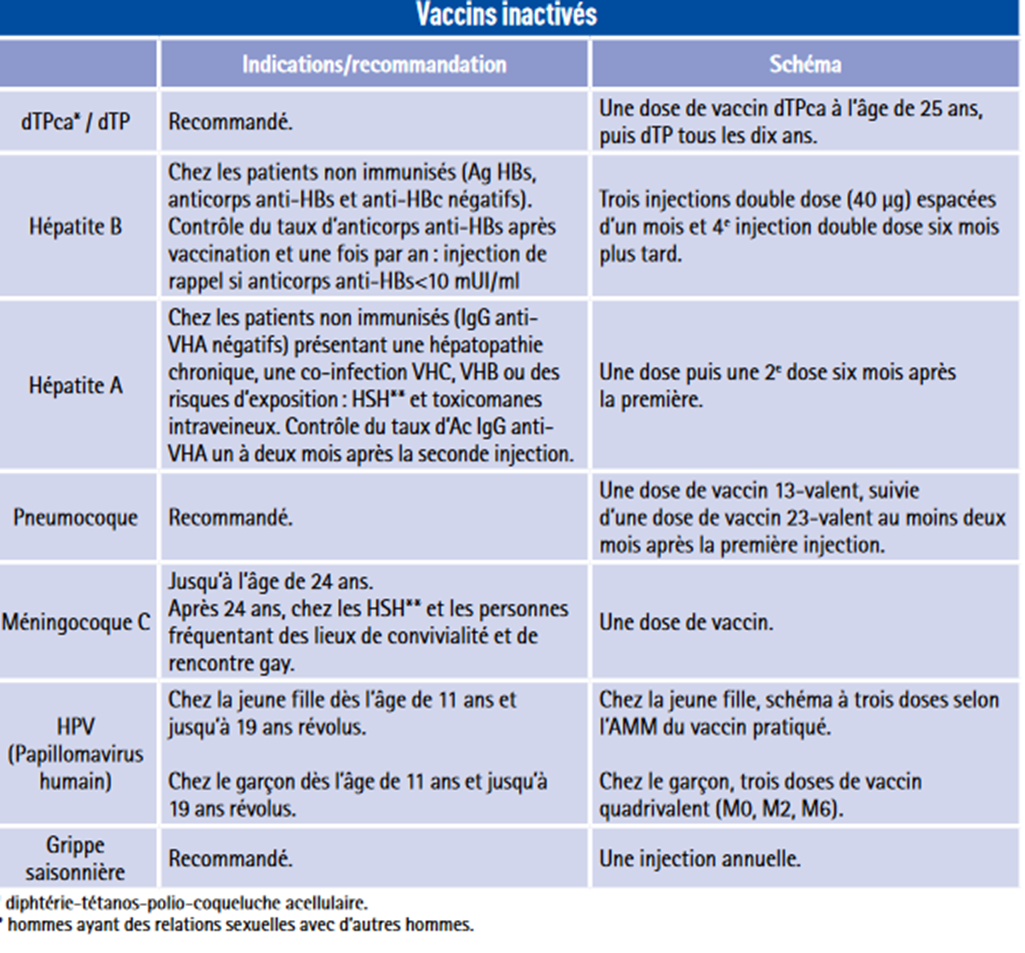 Modalités
Vaccin obligatoire chez enfant
Vaccination recommandée si:
Agn Hbs, Ac anti Hbs, Ac antiHbc (-/-/-) négatifs
Ac antiHbc isolé + CV VHB négative et pas d’Ac antiHbs après 1 rappel
Schéma vaccinal renforcé: M0, M1, M2, M6 double dose (40µg) (+ durable, meilleure réponse)
Suivi sérologique
Contrôle Ac antiHbs en fin de vaccination +/- réinjection 20µg (3 doses max)
Contrôle Ac antiHbs 1/an
VHA
15 % de la file active régionale est potentiellement « vaccinable »
VHA
Séroprévalence 37,2 à 75% chez PPVIH

Pour patient à risque: 
HSH, 
UDI, 
voyage, 
hépatopathies chroniques
vit en communauté en situation d’hygiène précaire

Moindre immunogénicité du vaccin, moindre durabilité de la protection vaccinale
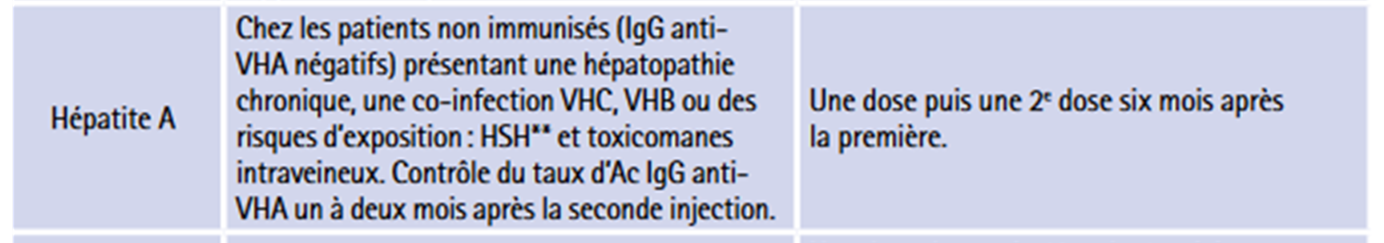 Modalités:
Primo vaccination à M0 M6, contrôle Ac anti VHA +/- 3eme dose
Contrôle des Ac à 5 ans +/- rappel
Méningocoque
6 centres pour lesquels la notion de vaccination n’est pas renseignée
99,4% de données manquantes sur la Région
Méningocoque
Pas de surrisque d’IIM chez VIH
Épidémie d’IIM chez HSH fréquentant des lieux de convivialités gay 
en 2014 / reco jusque fin 2016, mais n’y est plus en 2018
Moindre immunogénicité du vaccin chez PPVIH
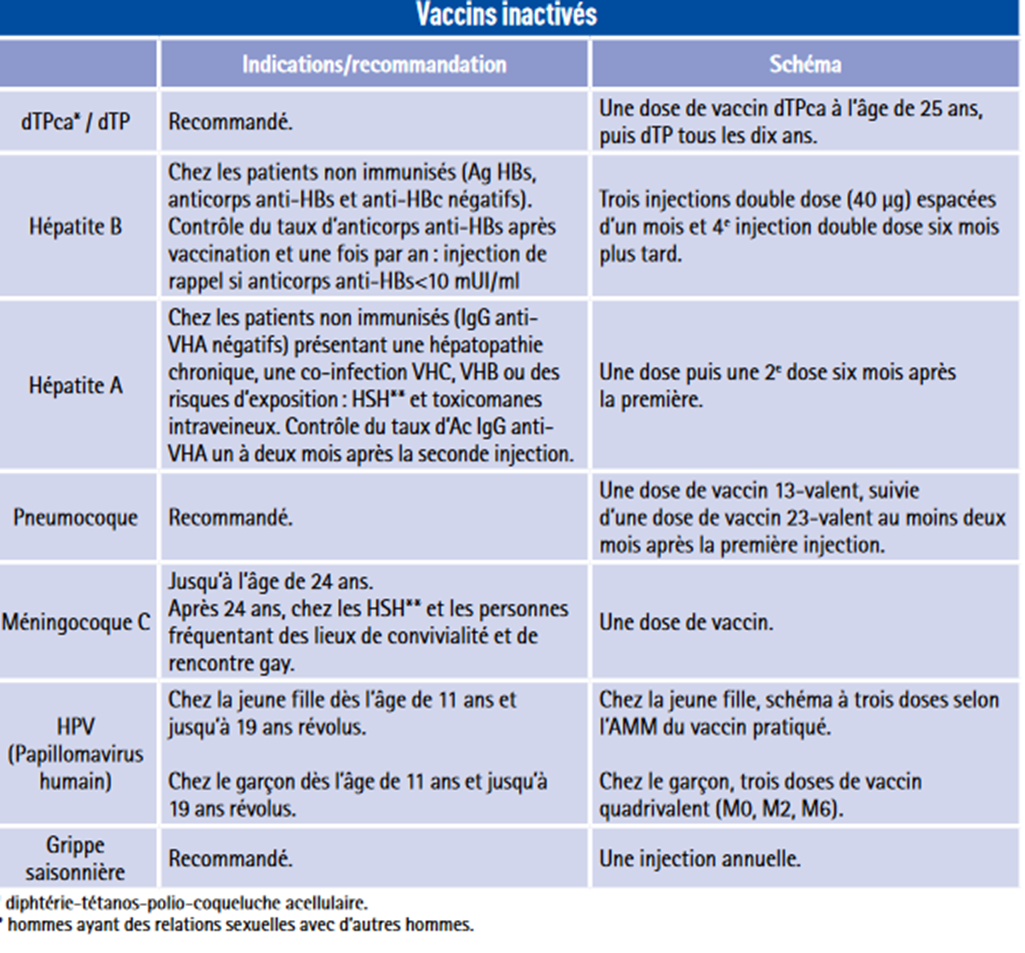 CONCLUSION
Intégrer les vaccins dans une PEC préventive globale

Y penser 1/an : les patients sont plutôt ok, si c’est proposé

Mettre à jour le calendrier vaccinal obligatoire (DTP 1/10 ans) et recommandé
Vérifier les Ac si nécessaires

Inscrire les vaccins faits dans Nadis
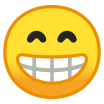